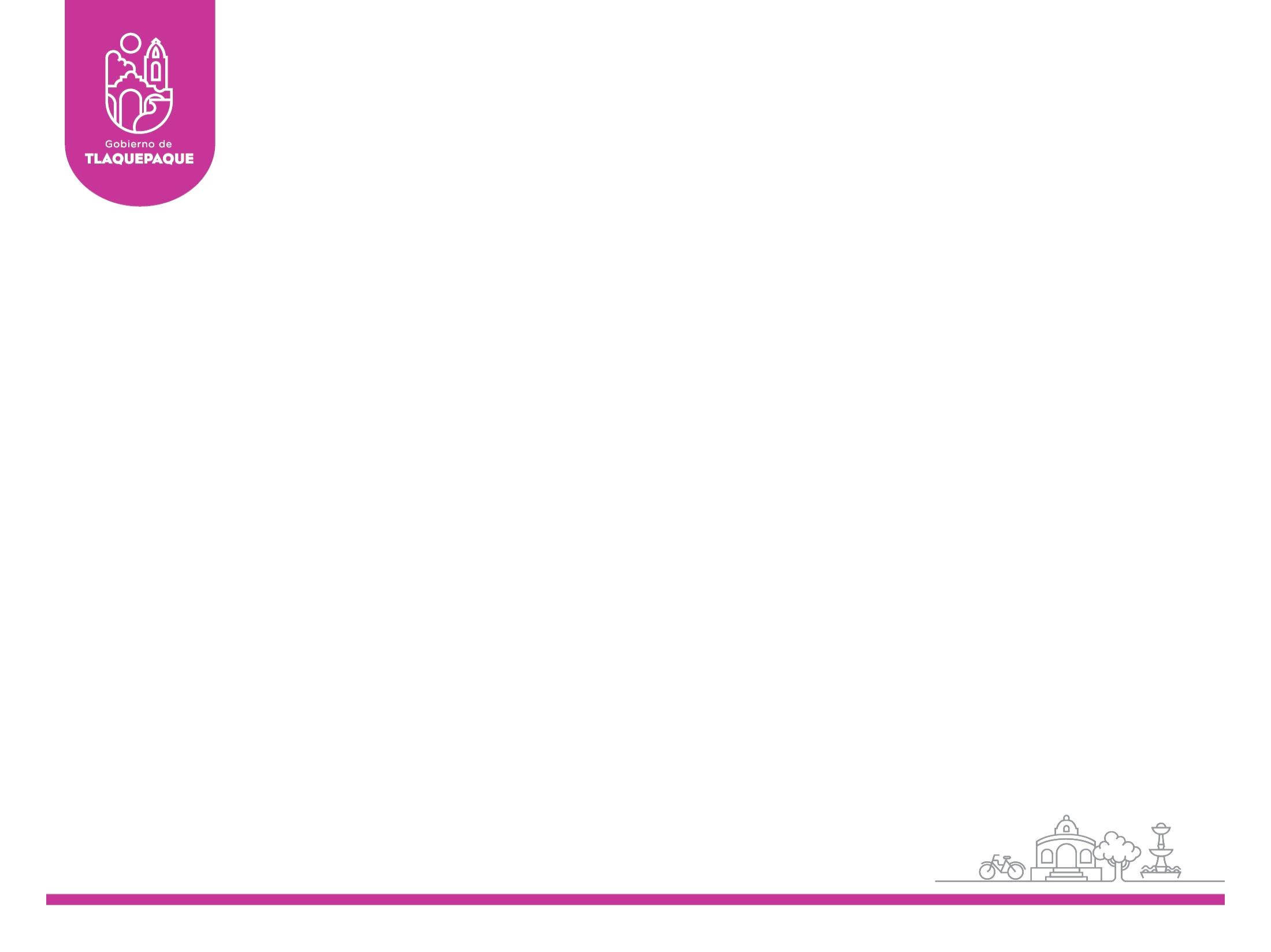 AYUNTAMIENTO DE SAN PEDRO TLAQUEPAQUE
GOBIERNO 2018 - 2021
Secretaria General  
Dirección de Delegaciones y Agencias Municipales
DELEGACIÓN MUNICIPAL DE TATEPOSCO
INFORME MENSUAL  FEBRERO 2020
2. FESTIVIDADES  CÍVICAS/ CELEBRACION DEL DIA DE LA BANDERA.
El 24 de febrero 	se llevo a cabo el protocolo para colocación de bandera en asta ya que  se conmemoro el 199 aniversario del día de la bandera,
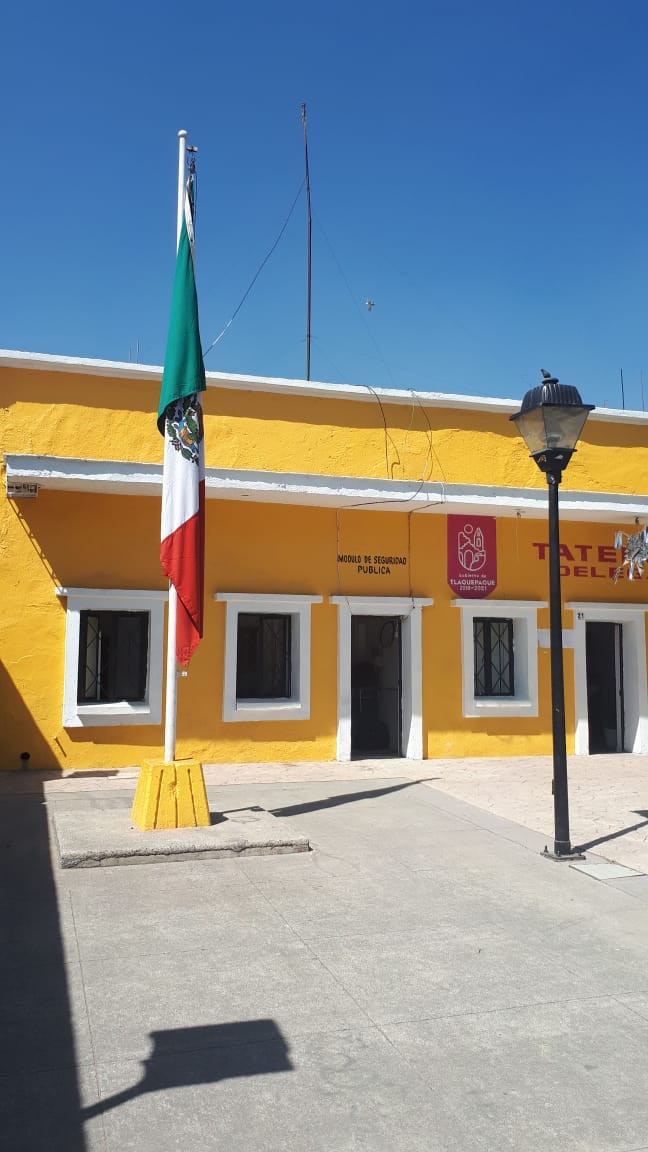 3.  VISITAS A  COLONIAS/09 LEVANTAMIENTO DE REQUERIMIENTO DE SERVICIOS.
Mediante una reunión con Ciudadanos de la Colonia Los Puestos,  me solicitaron que gestionara  la nivelación de la calle Privada Aldama entre  Aldama e Independencia, por lo que  se envió solicitud al Departamento de Maquinaria Pesada quien de inmediato atendió nuestra petición,  así mismo  le colocaron desechó de asfalto.
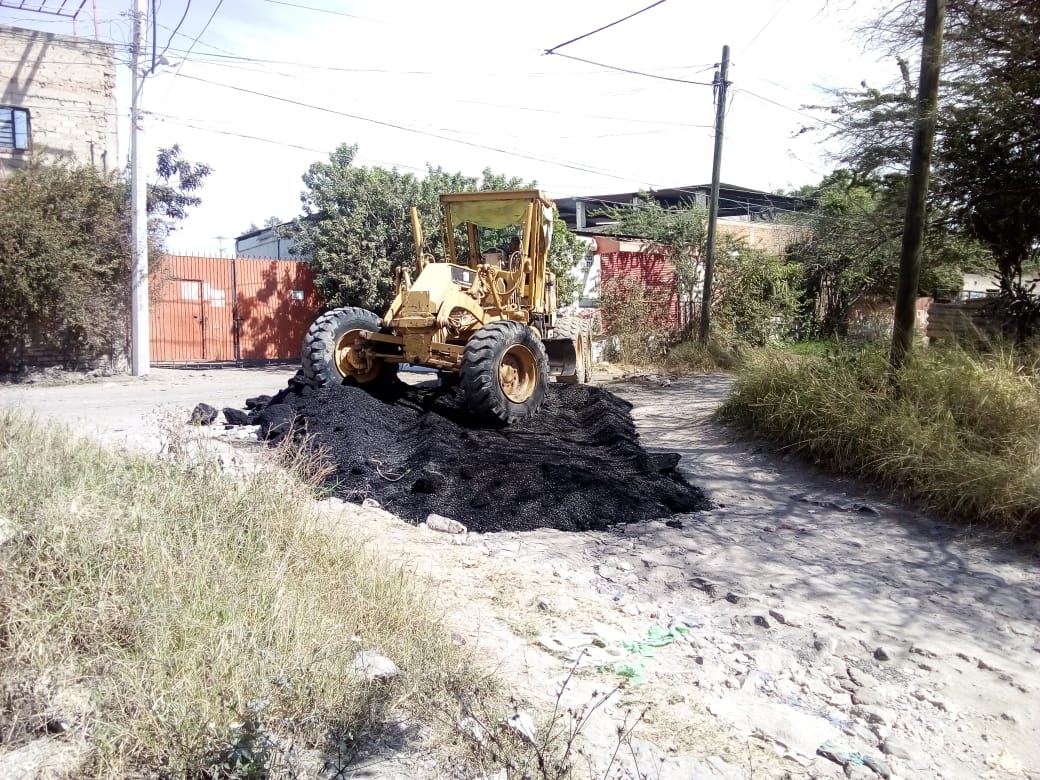 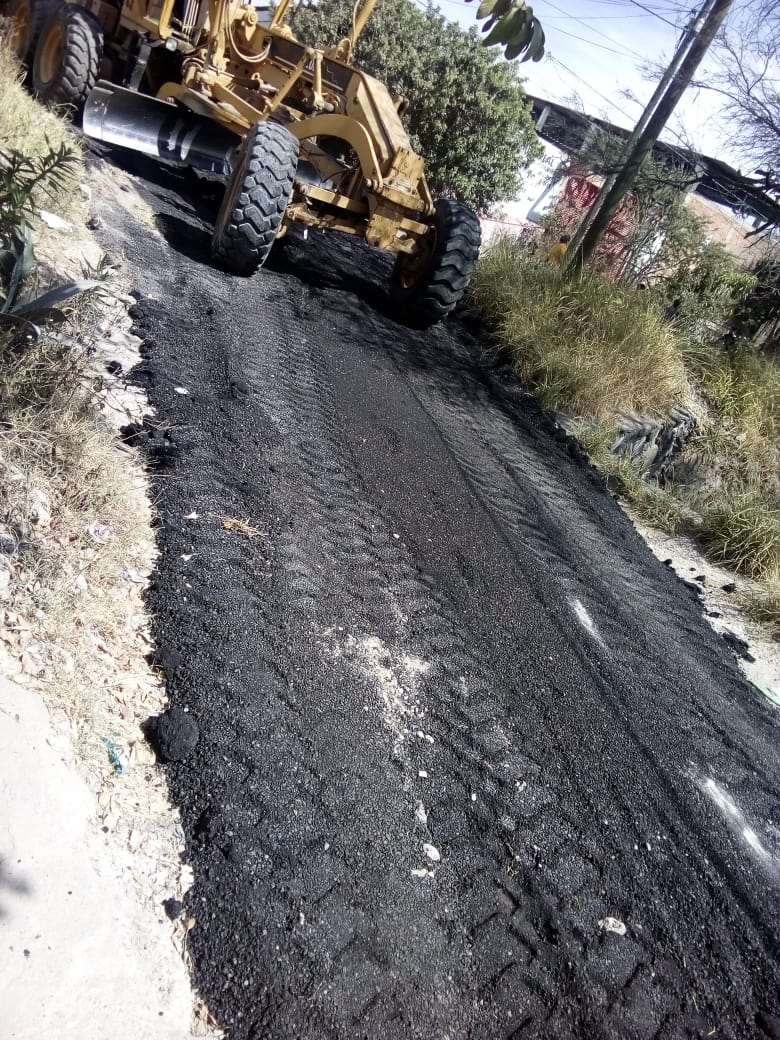 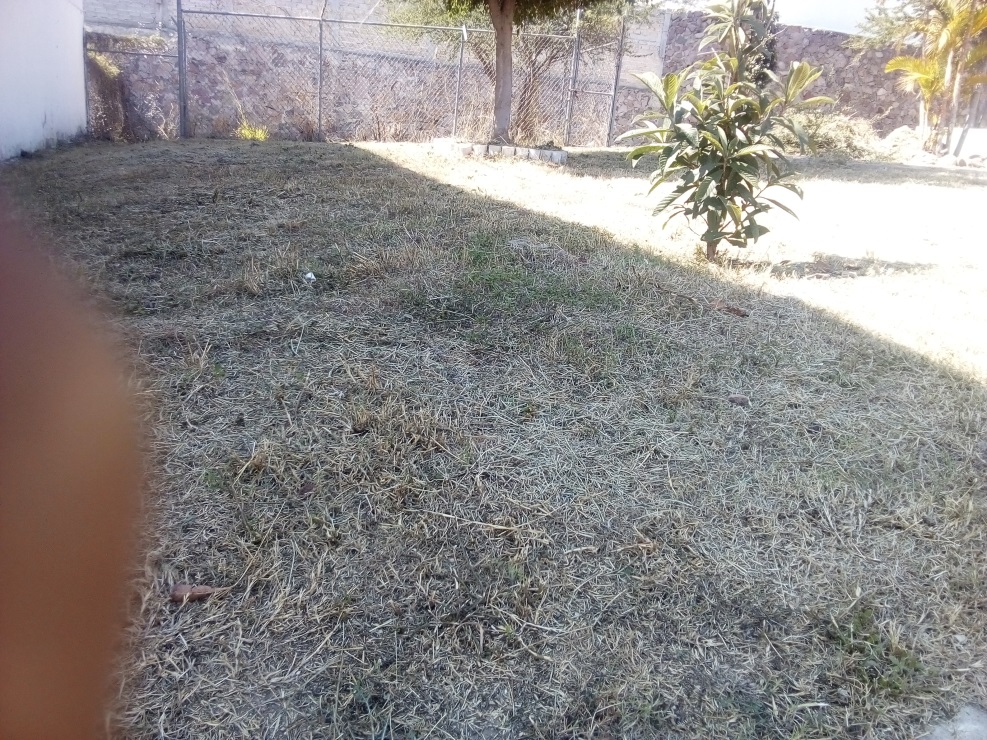 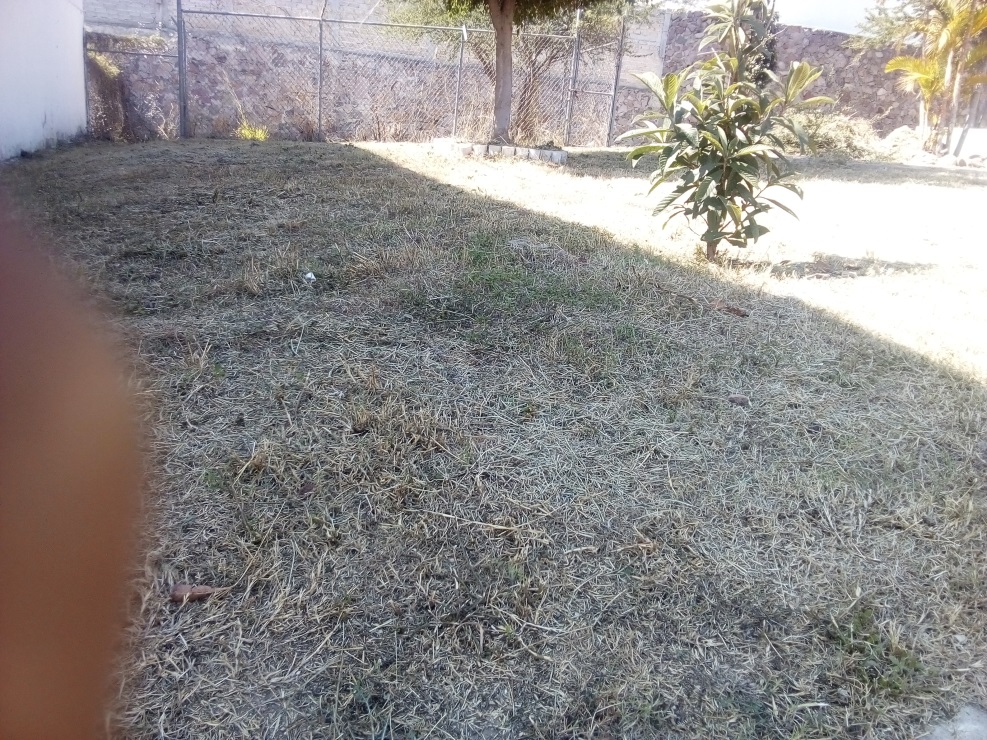 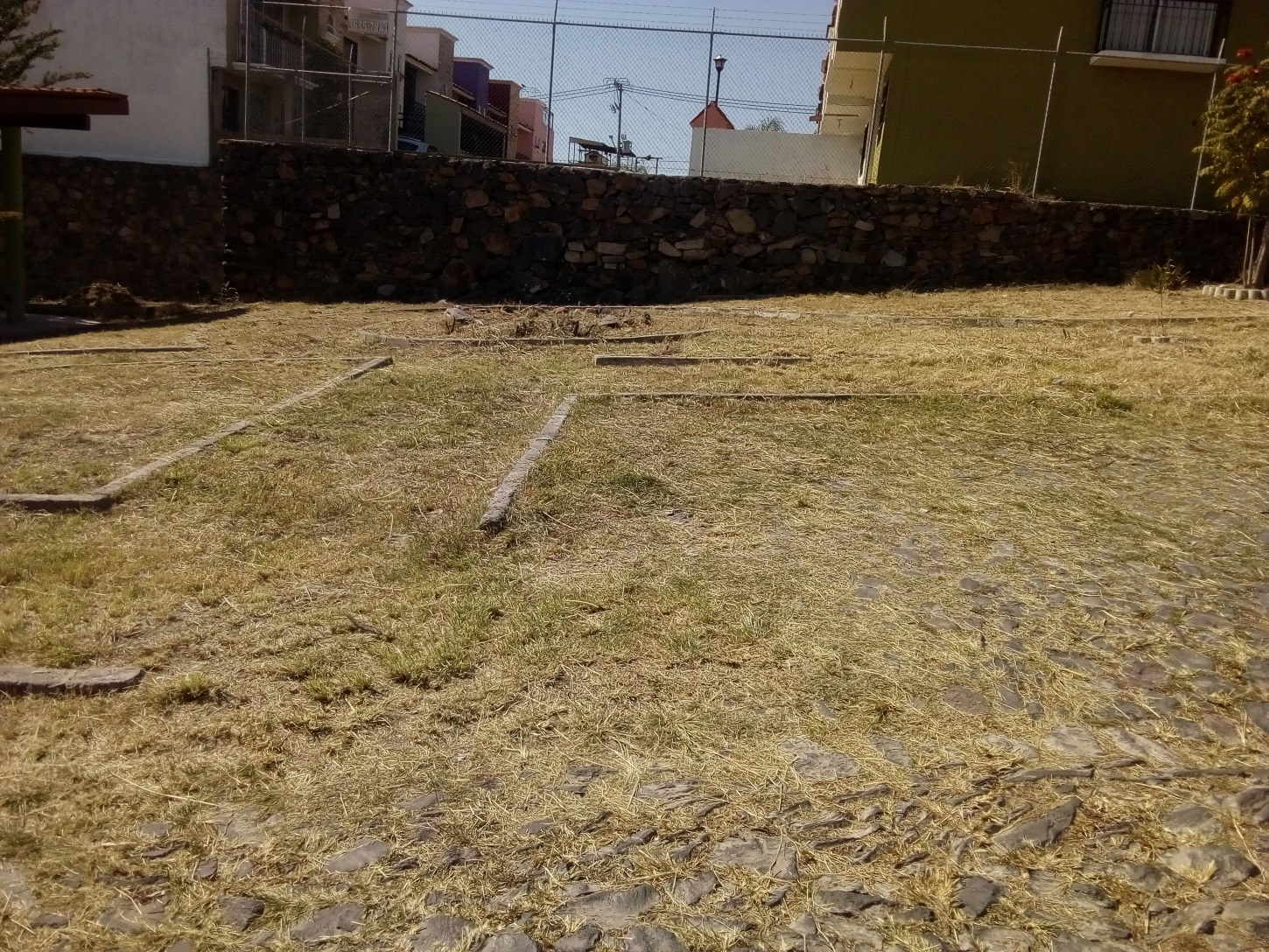 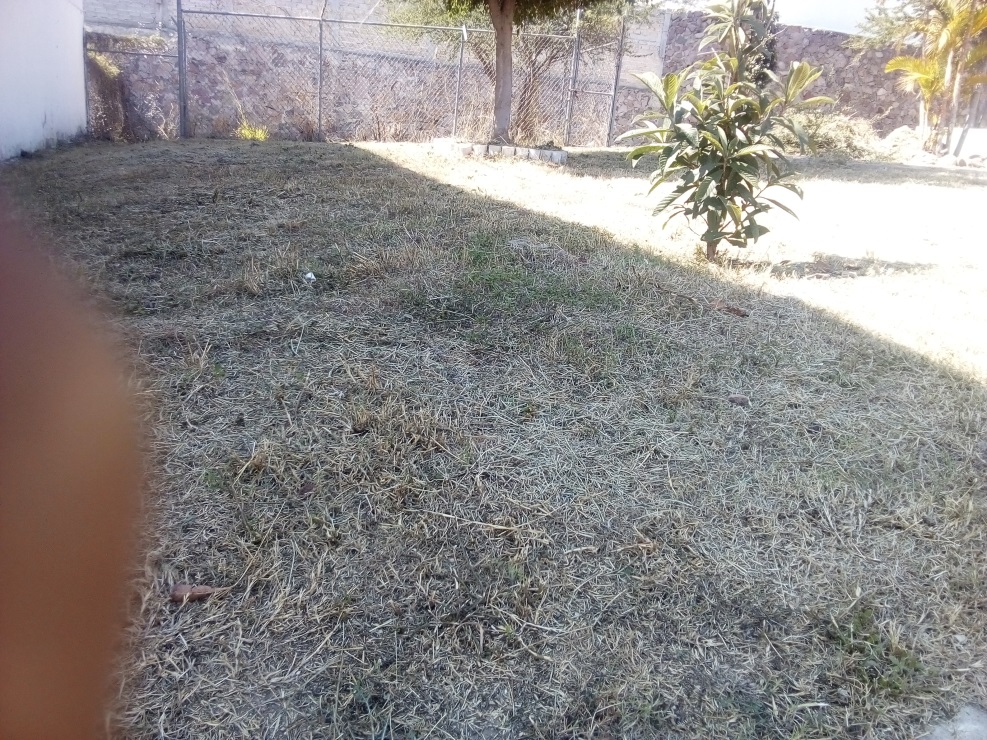 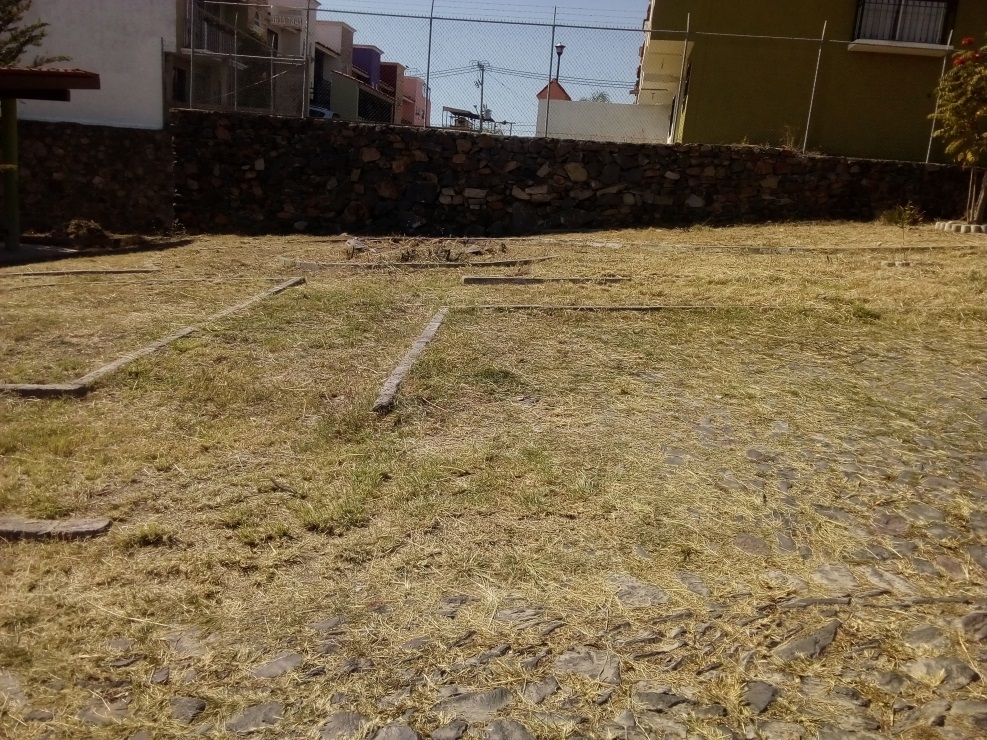 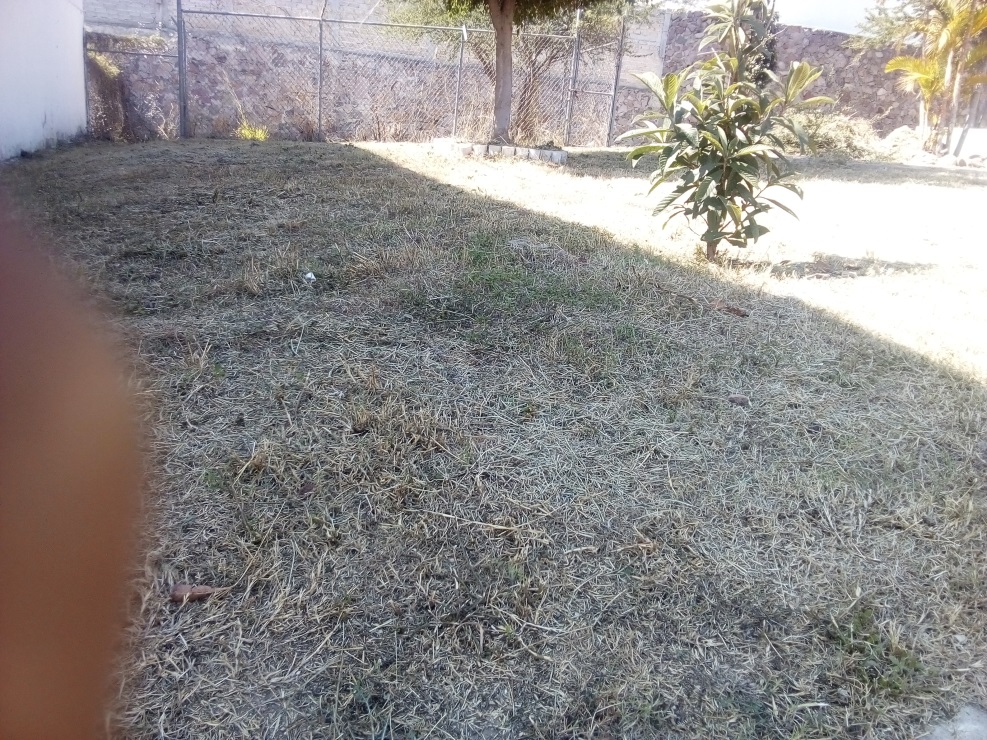 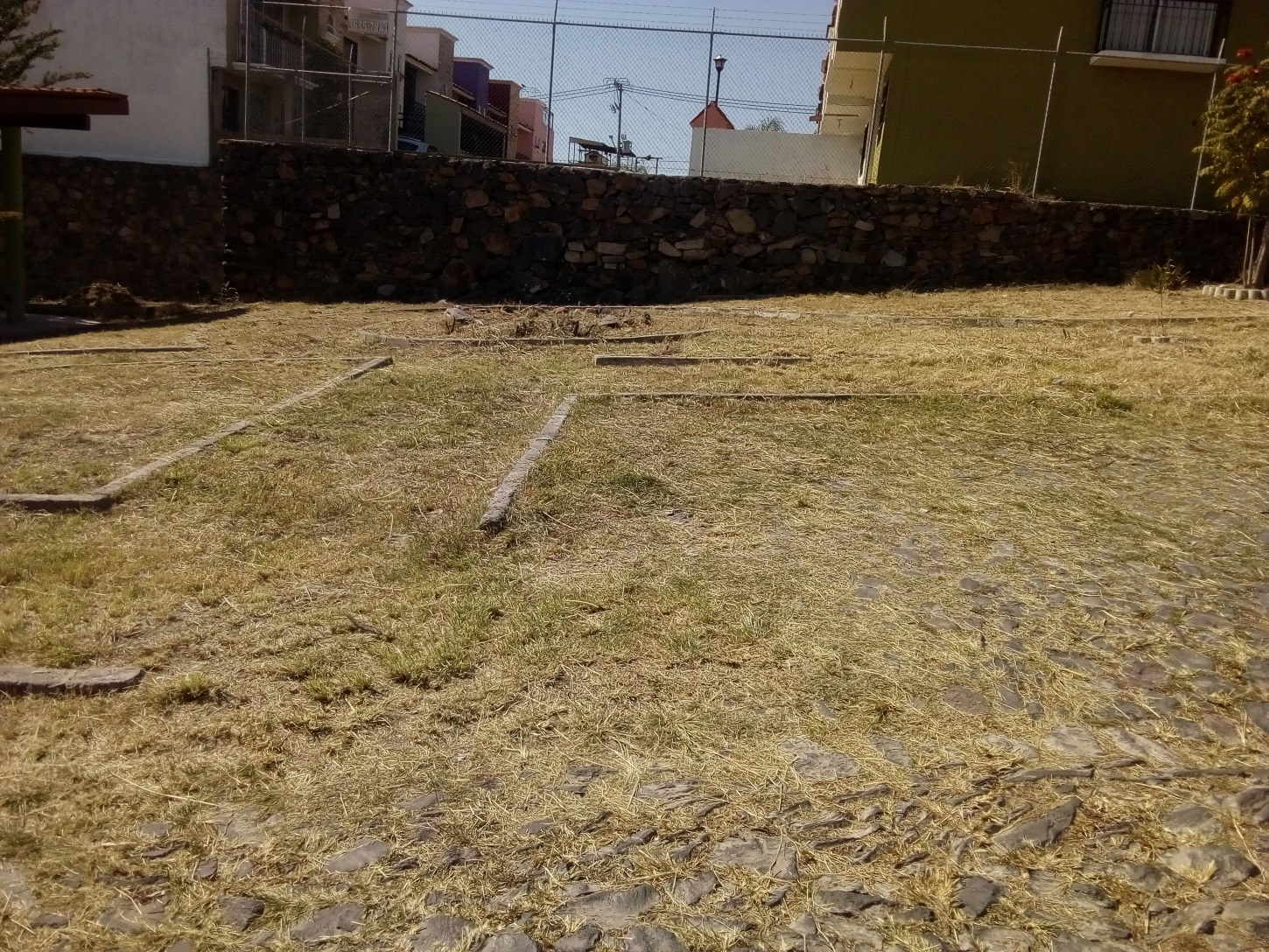 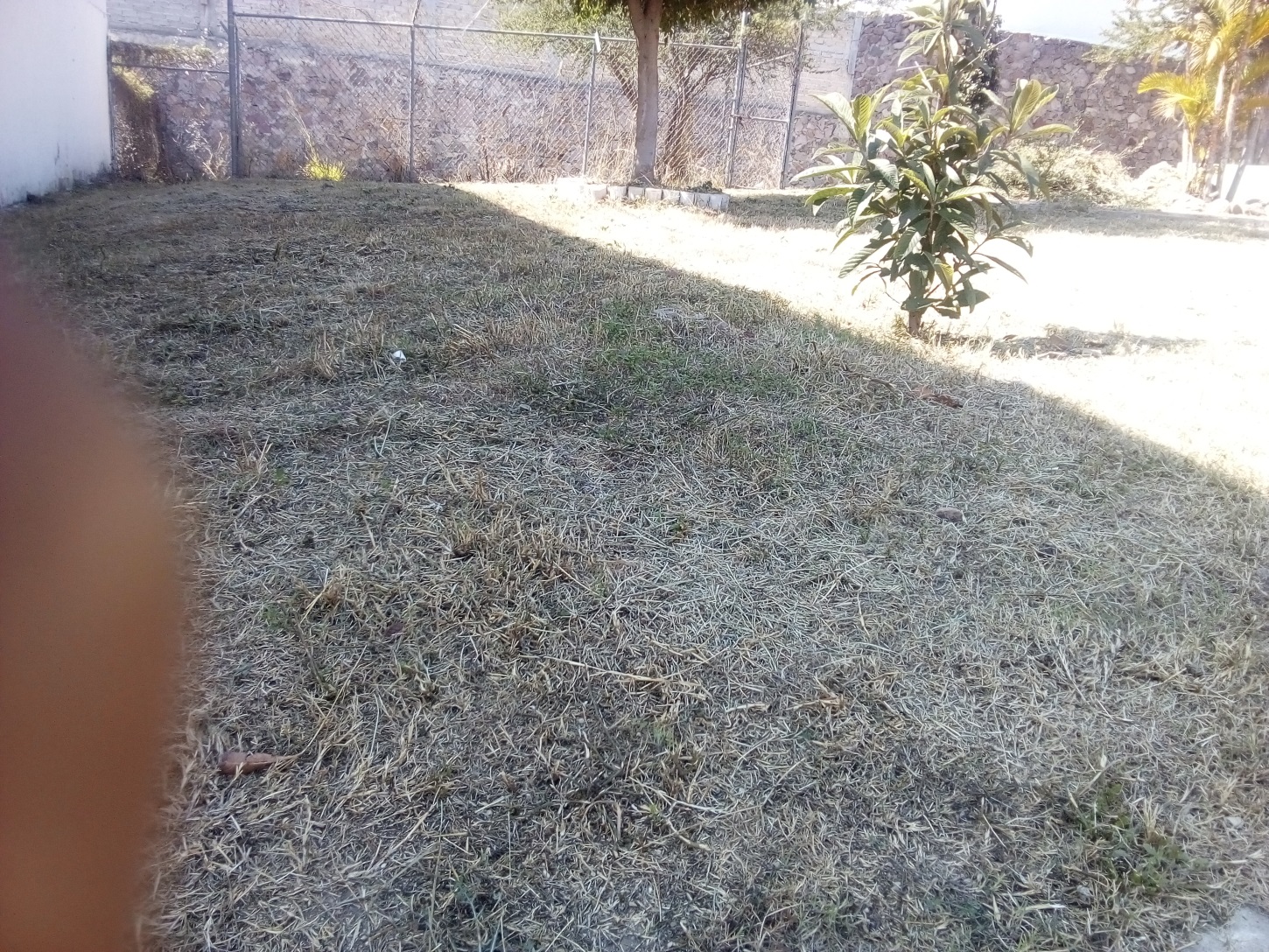 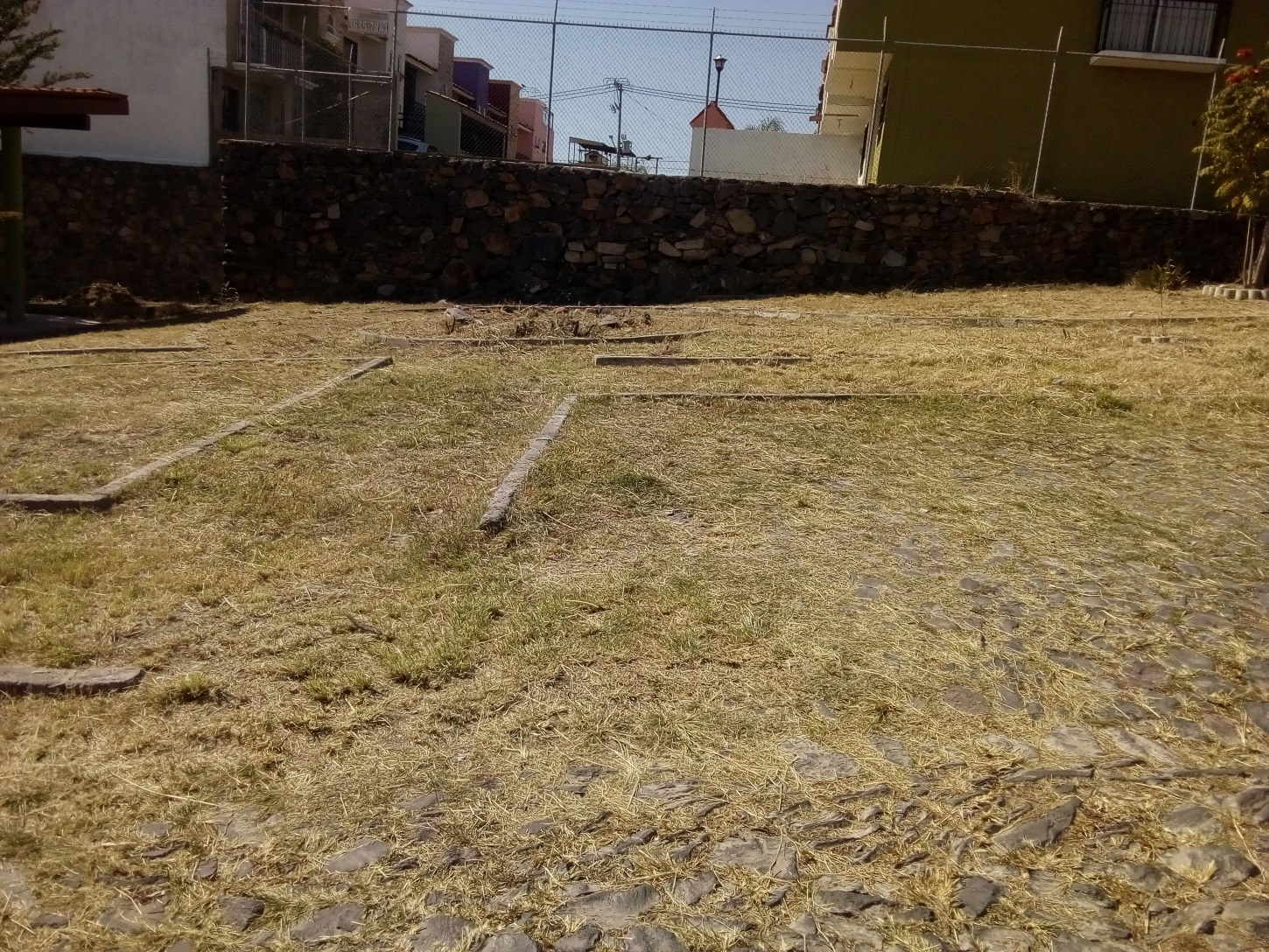 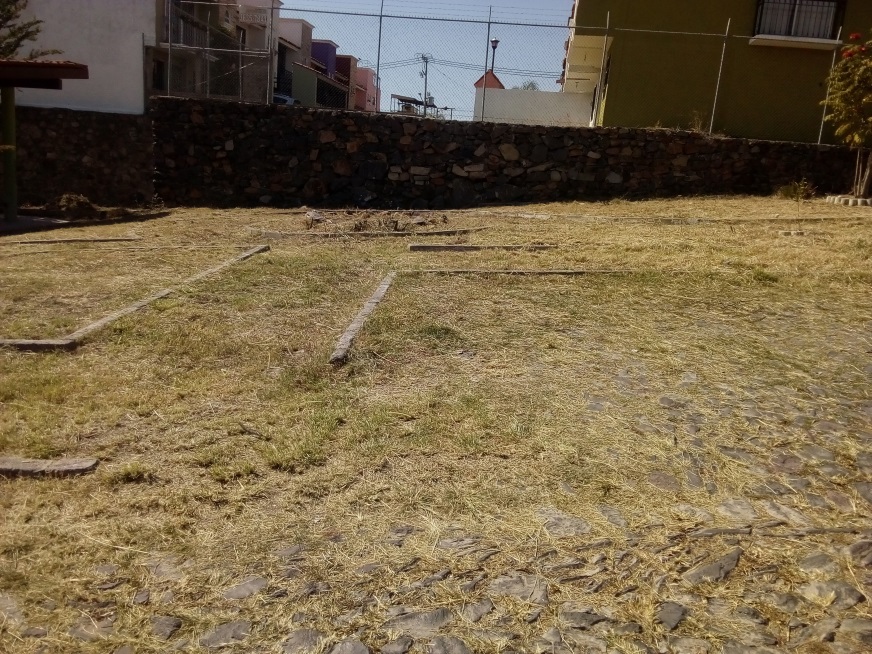 3.  VISITAS  A COLONIAS/09. LEVANTAMIENTO DE REQUERIMIENTO DE SERVICIOS  .
Se realizo una reunión vecinal en la Colonia San Juan, en la cual acudió personal de esta Delegación  así como personal de Seguridad Pública, para aclarar y atender algunas inquietudes de ciudadanos habitantes de la zona.
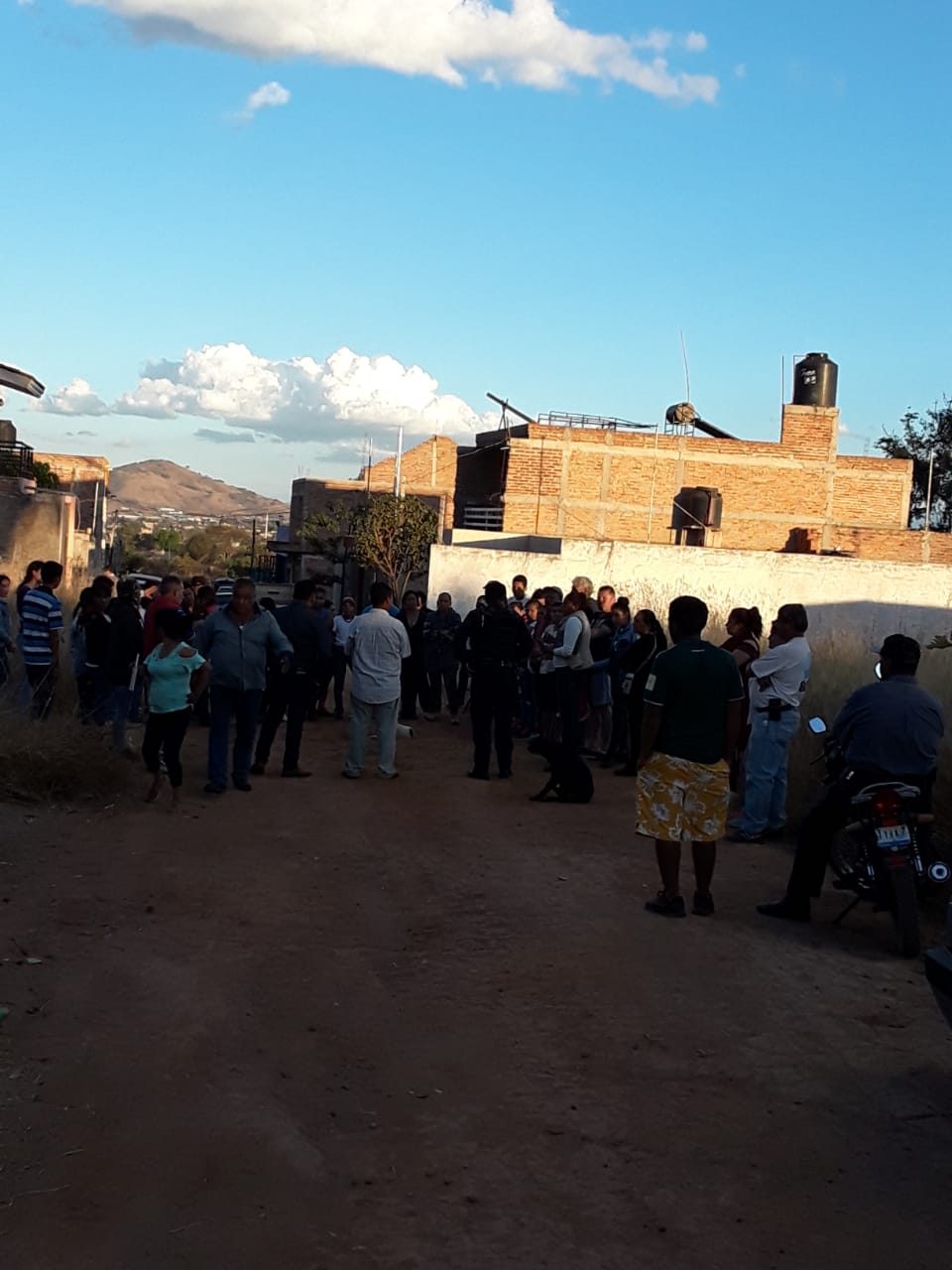 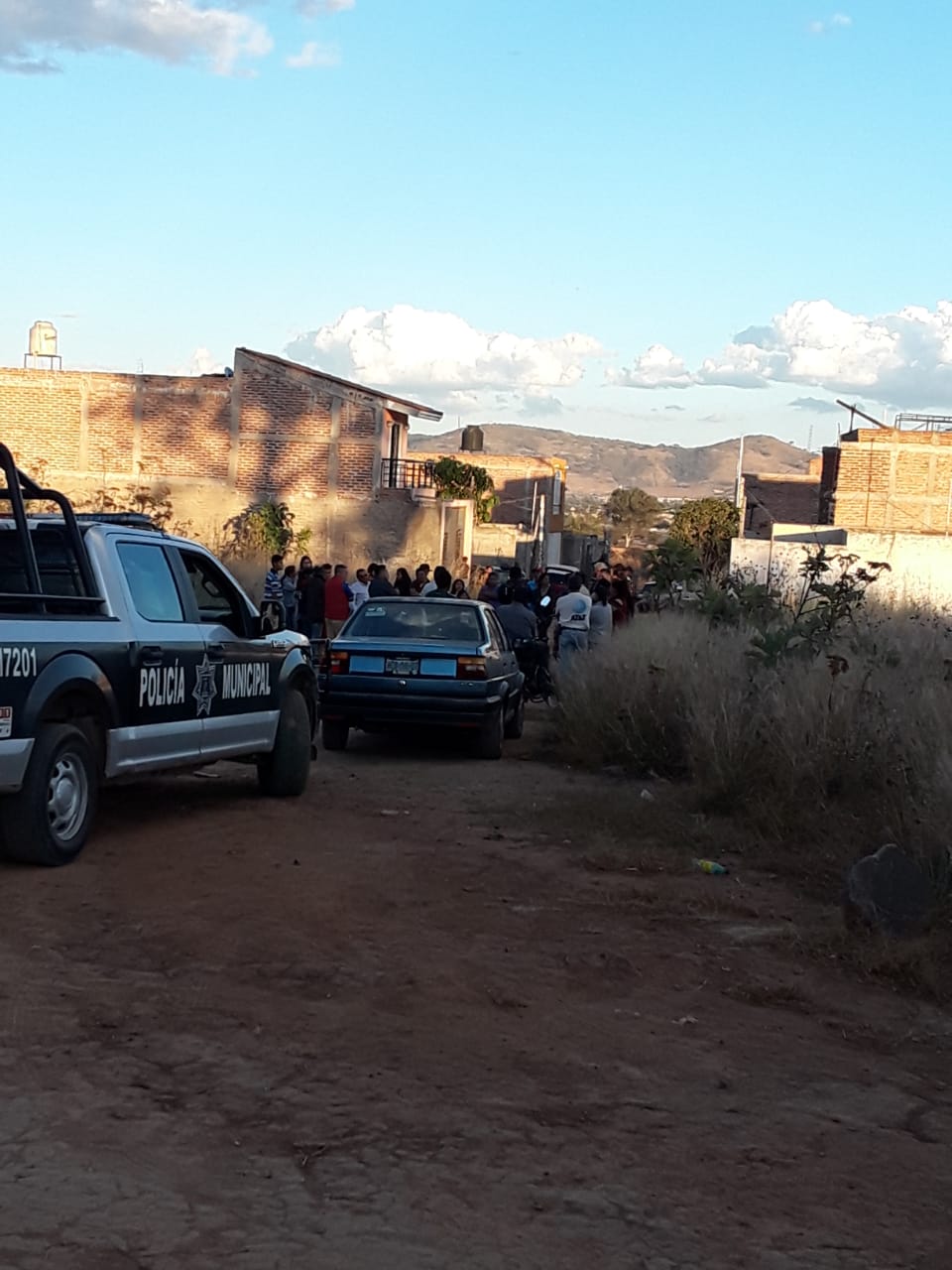 3.  VISITAS  A COLONIAS/09. LEVANTAMIENTO DE REQUERIMIENTO DE SERVICIOS  .
Se inicia el trabajo de Nivelación y/o emparejamiento de la calle  limón  y calle San José en la Colonia Potrero el Sauz, esto en atención a vecinos que mediante una reunión lo solicitaron y esta delegación lo gestiono ante  el departamento de Maquinaria Pesada, quien atendió nuestro llamado.
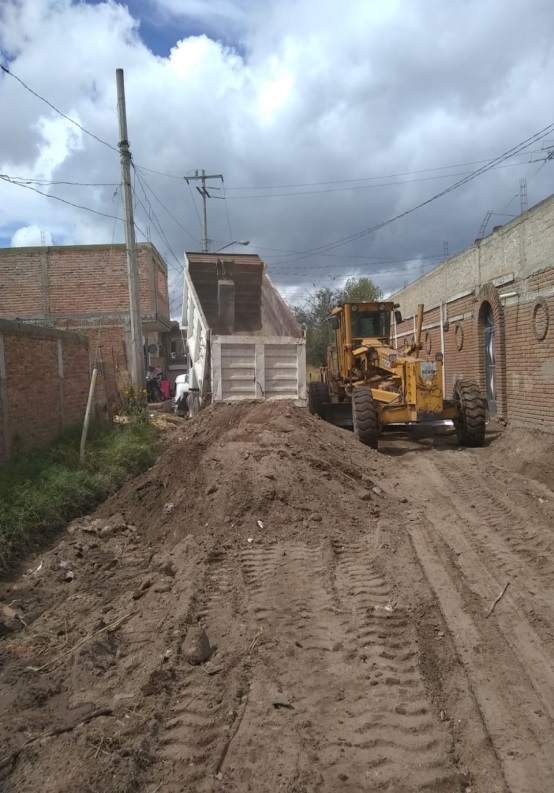 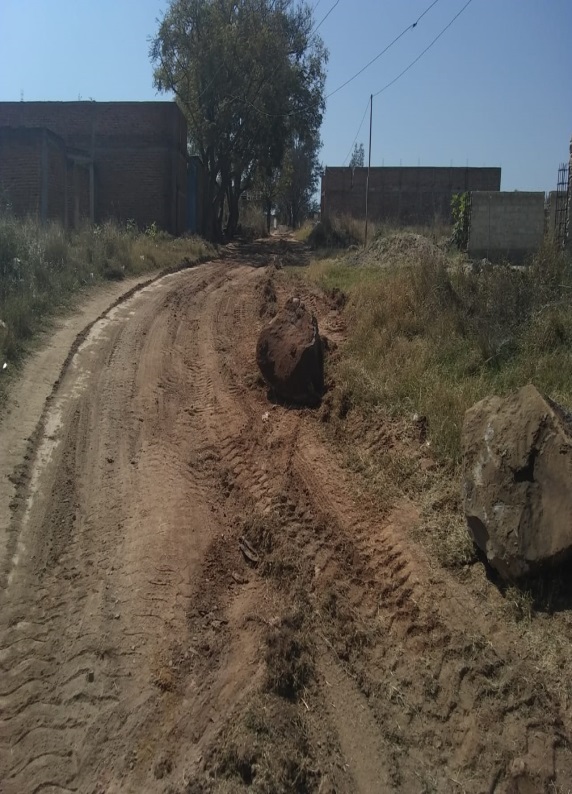 3.  /VISITAS  A COLONIAS/09. LEVANTAMIENTO DE REQUERIMIENTO DE SERVICIOS  .
Se inicia el trabajo de Nivelación y/o emparejamiento de la calle  fresno en la Colonia San Juan entre    linderos y camino a la cofradía, esto en atención a ciudadanos que lo solicitaron,  personal de esta delegación lo gestiono y el Departamento de Maquinaria Pesada atendió nuestra Petición.
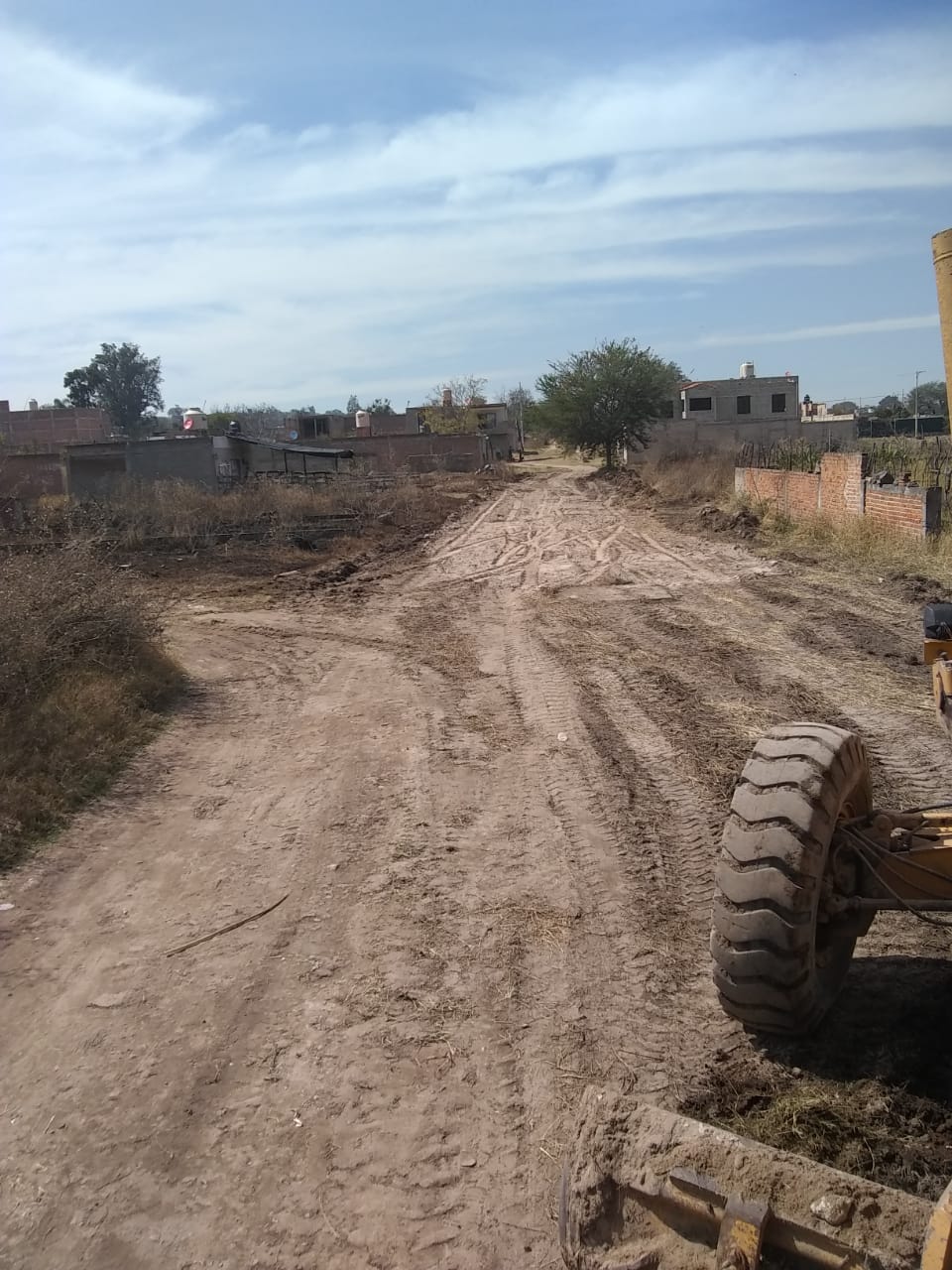 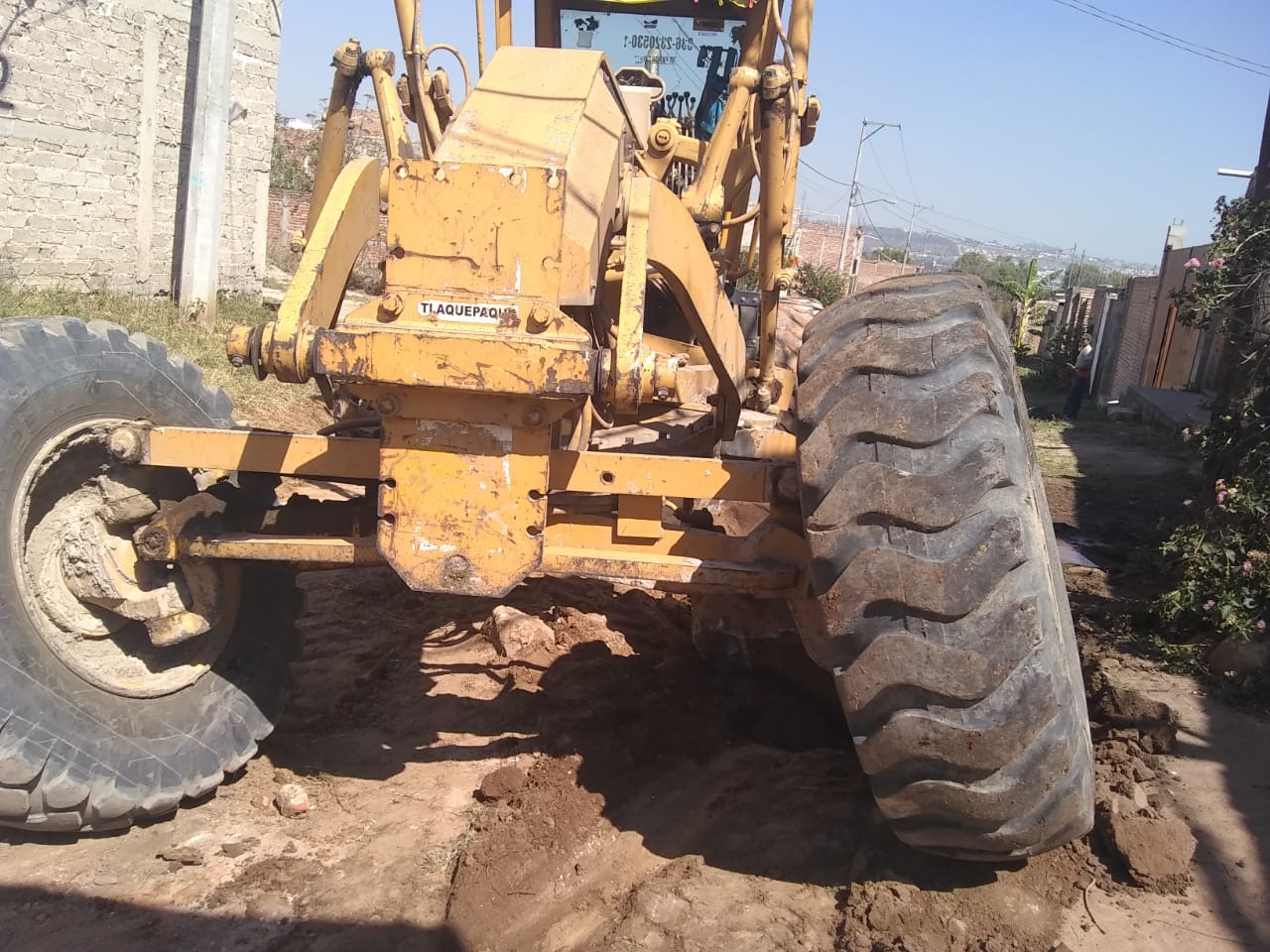 4. BRIGADAS DE MANTENIMIENTO Y RECUPERACION DE ESPACIOS PUBLICOS/LIMPIEZA DE CALLES .
Por petición de los vecinos de Tateposco, se realizo la limpieza de maleza y basura sobre la  calle Benito Juárez trabajo  realizado por personal de esta Delegación Municipal.
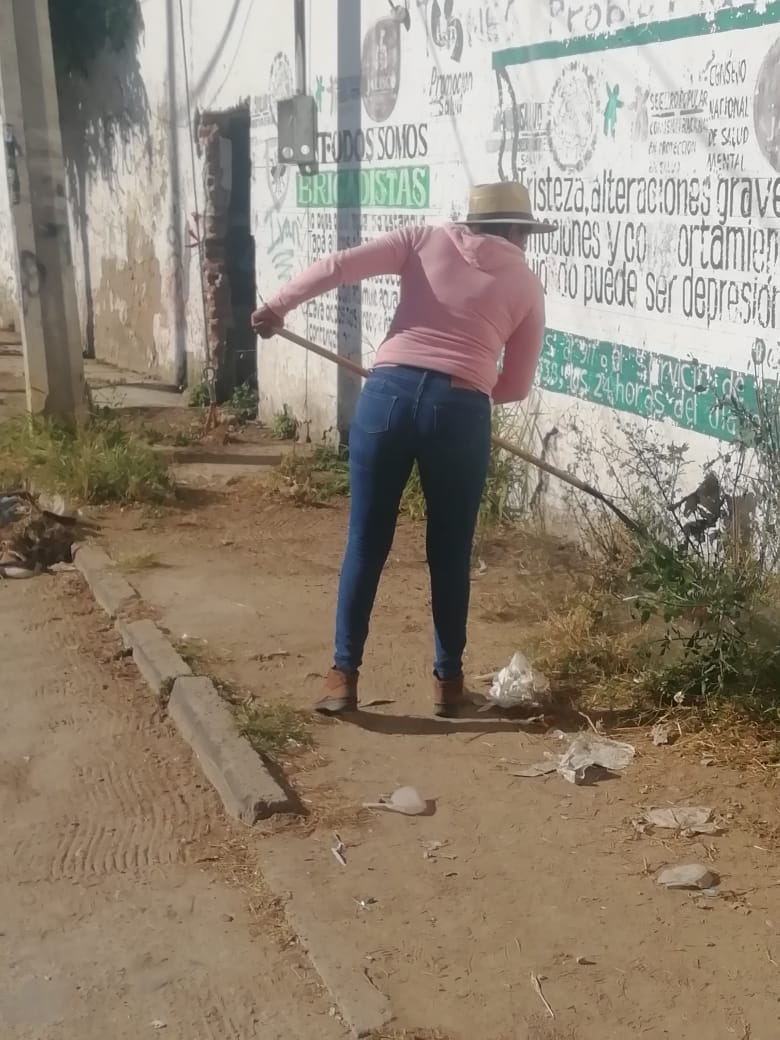 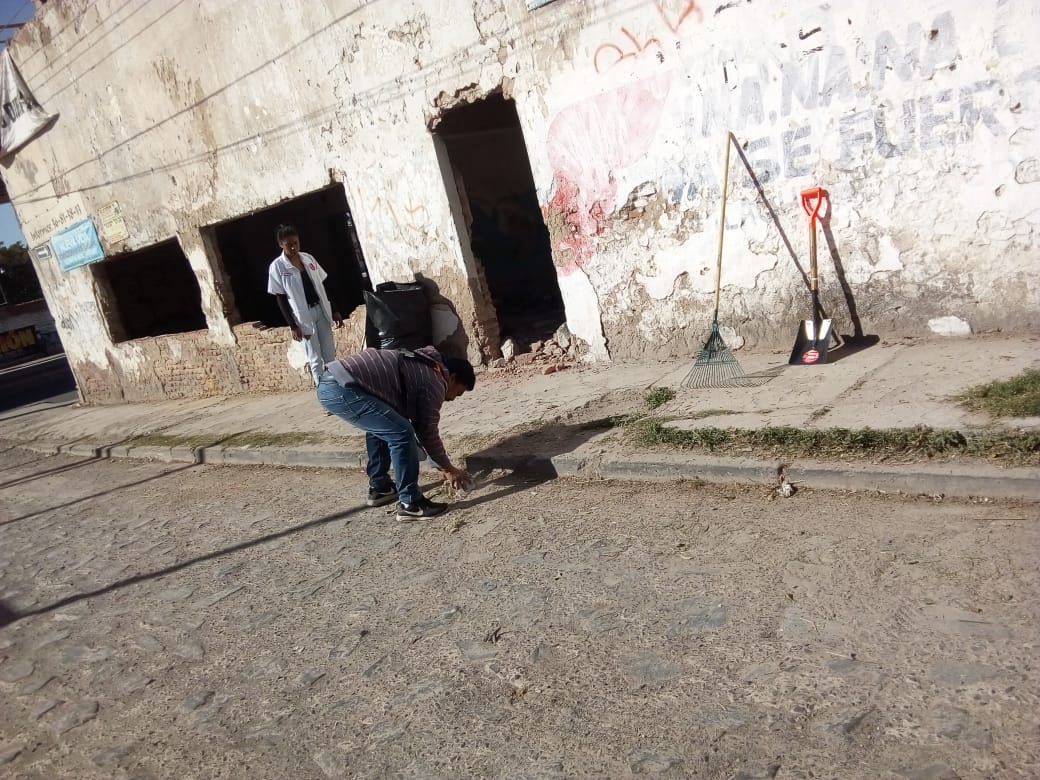 .
Foto
4. BRIGADAS DE MANTENIMIENTO Y RECUPERACION DE ESPACIOS PUBLICOS/LIMPIEZA DE CALLES .
Se realizo un operativo de limpieza de maleza y basura, sobre la calle Buganbilia en la colonia El Tapatío perteneciente a la Delegación San Pedrito, en la cual apoyo personal de esta Delegación Municipal.
.
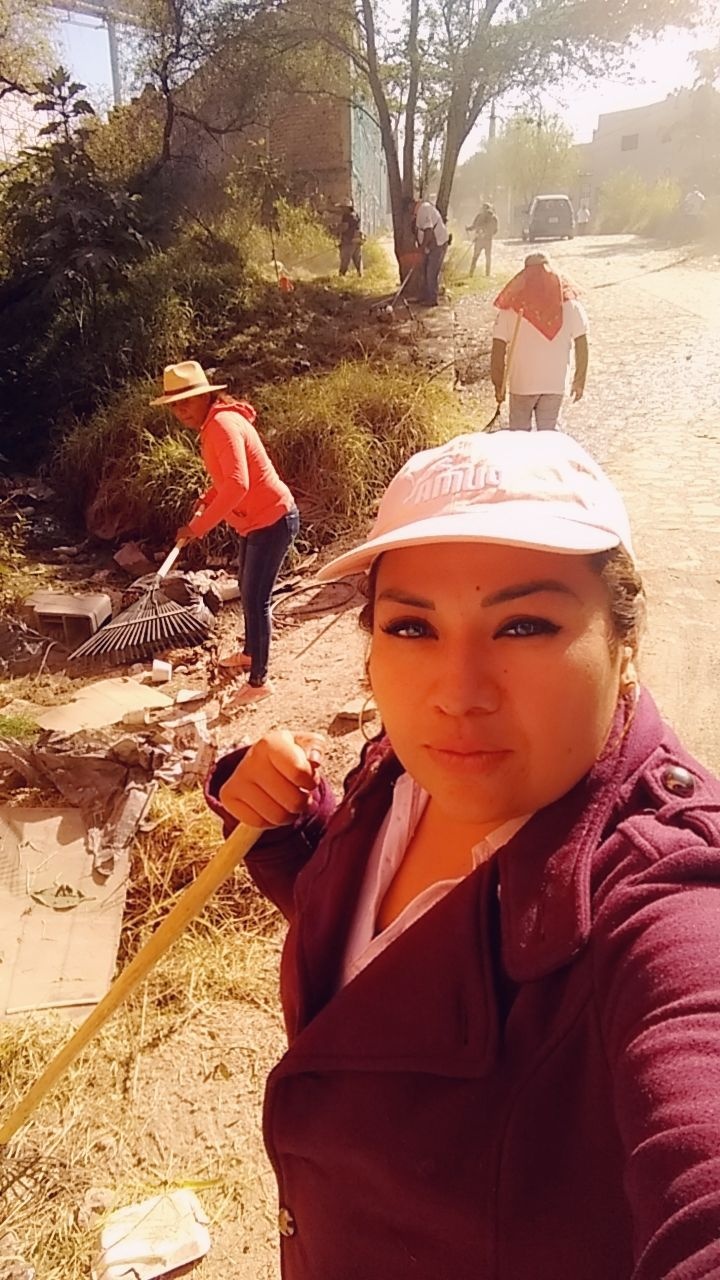 4. BRIGADAS DE MANTENIMIENTO Y RECUPERACION DE ESPACIOS PUBLICOS/LIMPIEZA DE AVENIDAS .
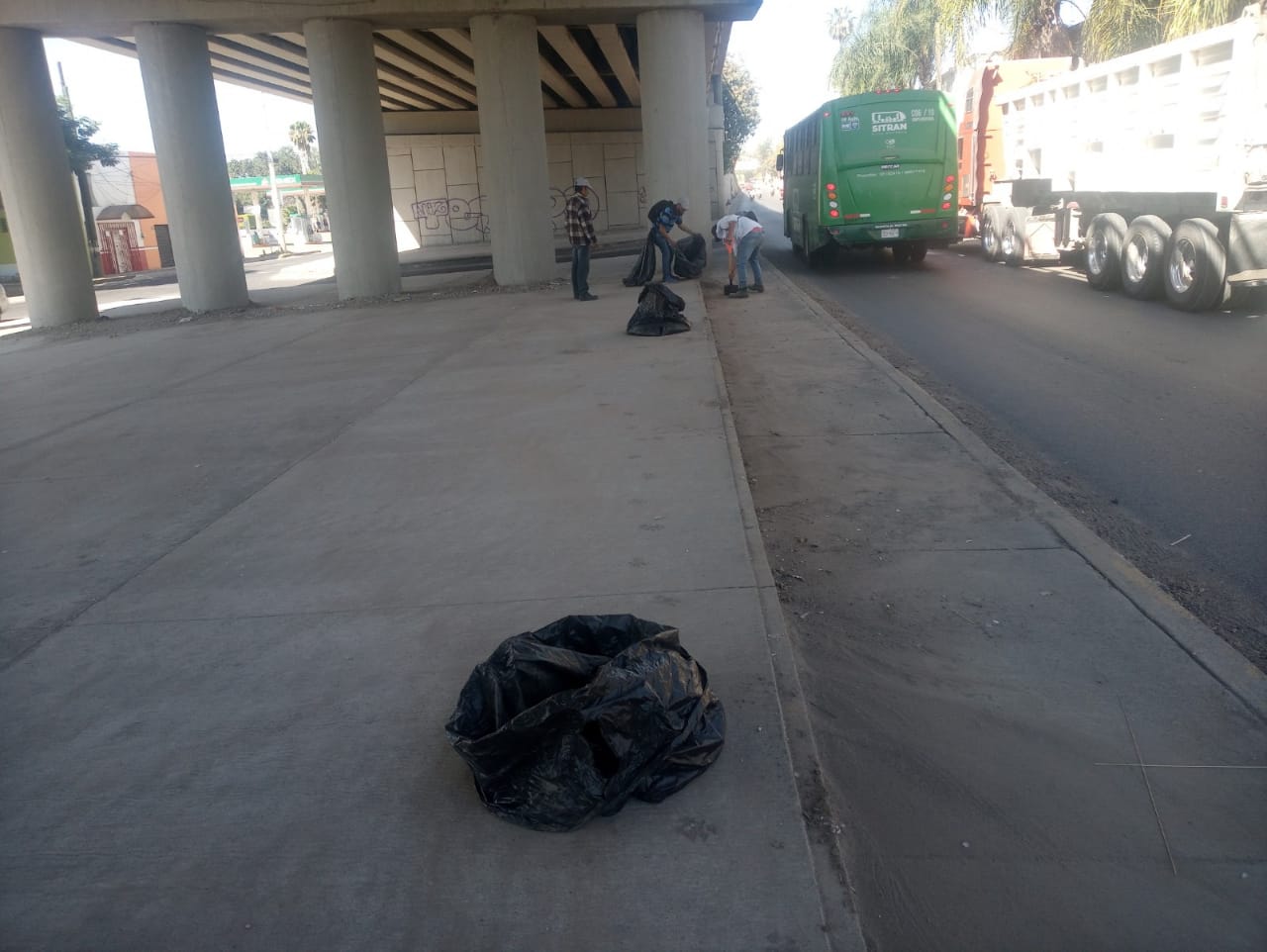 Se realizo limpieza de  maleza y basura, sobre la carretera libre a Zapotlanejo debajo del puente a desnivel en la colonia Tateposco, trabajo realizado por el Departamento de Aseo Público, Gestionado por esta Delegación Municipal.
.
Foto
5. APOYO A OTRAS DEPENDENCIAS/PROMOCIÓN CON PEGA DE CARTELES Y VOLANTES
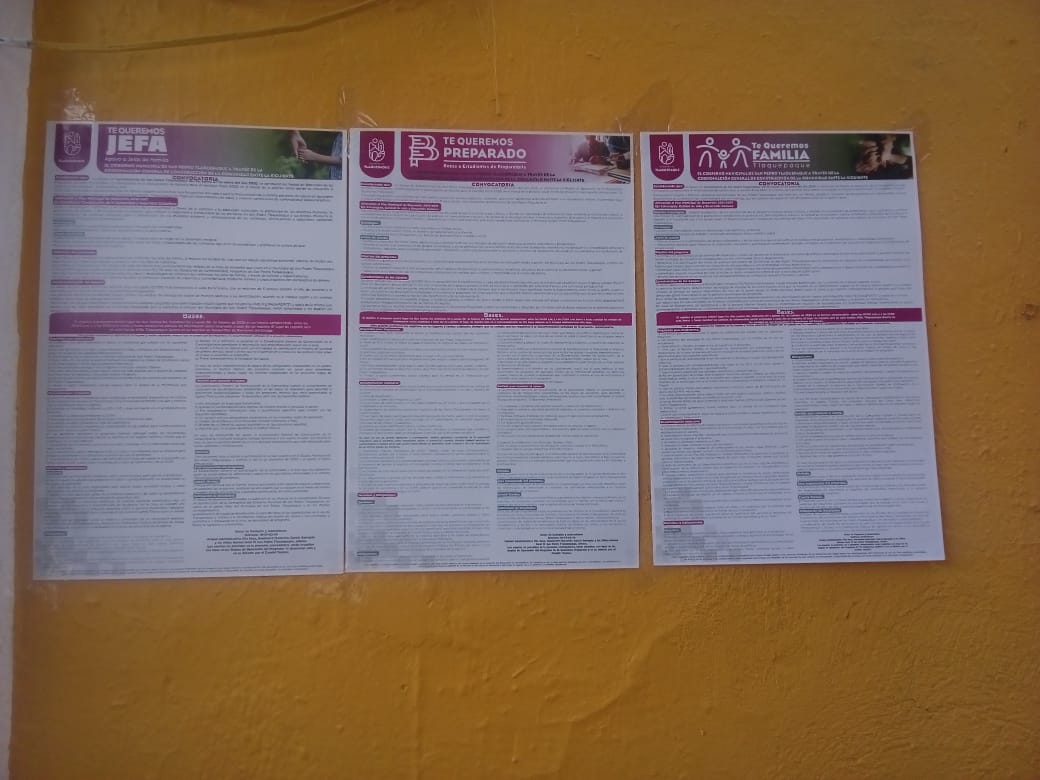 Apoyamos a la Coordinación General de Desarrollo Económico  y combate a la desigualdad,  con promoción, pega de carteles sobre el programa Estancias Infantiles, así mismo apoyamos a la Coordinación  General de Construcción de la Comunidad  difundiendo la información sobre los diferentes programas sociales como son; Por lo que mas Quieres, Queremos Cuidarte y Te Queremos preparado.
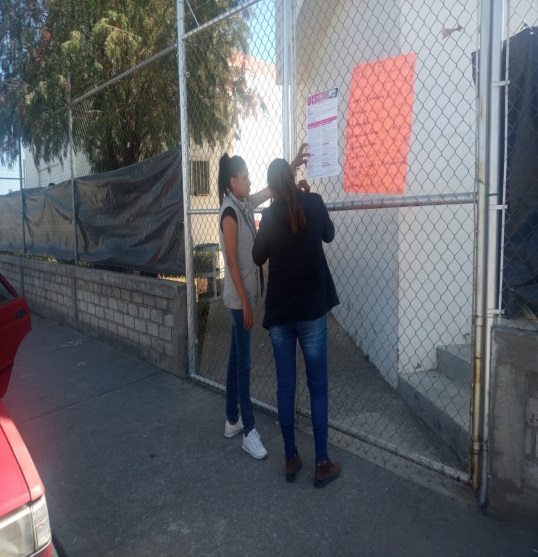 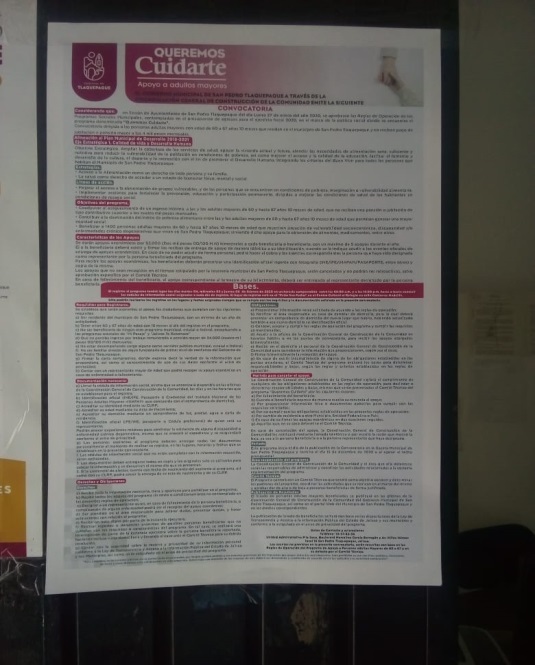